PROGETTO SCIENTIFICO IN CONTINUITA’
Il progetto scientifico in continuita’ si è svolto in seguito alla formazione sulle materie seconde, a cui alcune insegnanti dell’istituto hanno aderito, presso il laboratorio di scienze sperimentali.
La scuola dell’infanzia ha svolto un percorso dal titolo “PERCHE’ BUTTARE… A NOI PIACE RICICLARE ED INVENTARE” 
la scuola primaria “L’AMBIENTE PULITO E’ VITA”
Il progetto si è concluso con la partecipazione alla Festa di scienze e filosofia, attraverso una mostra dei prodotti, presso Palazzo Candiotti
Il draghetto mangiarifiuti…
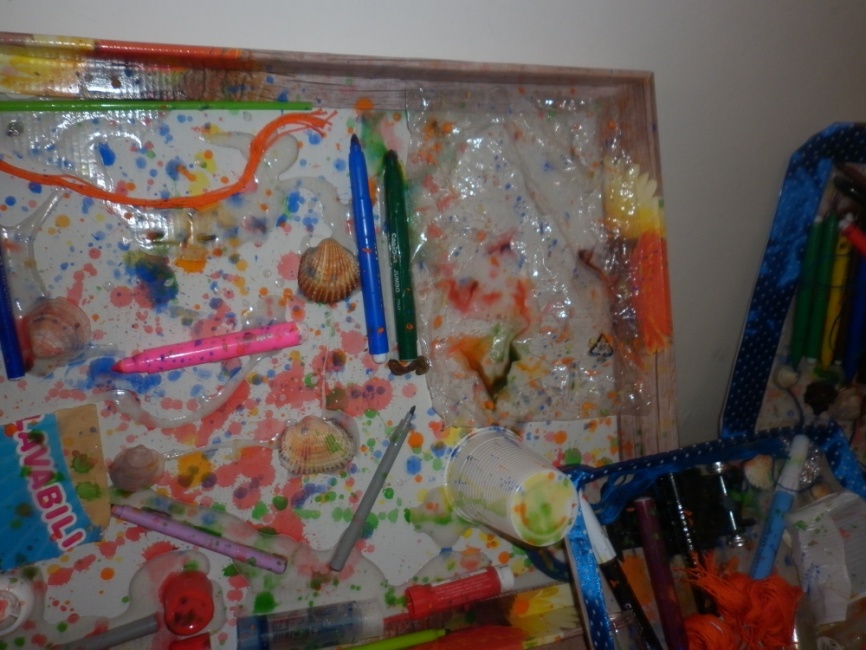 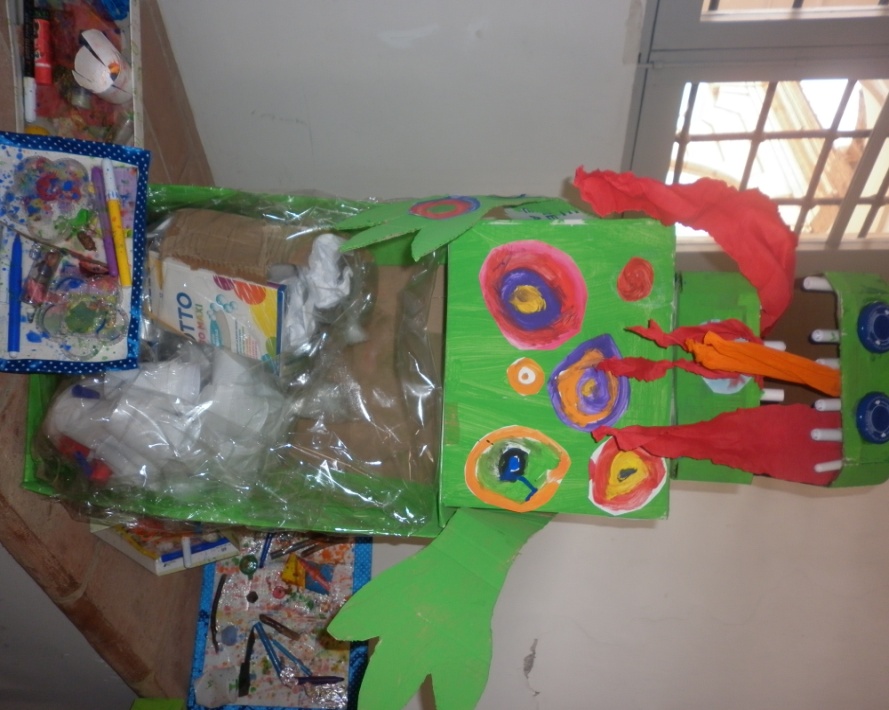 PRODOTTI REALIZZATI…
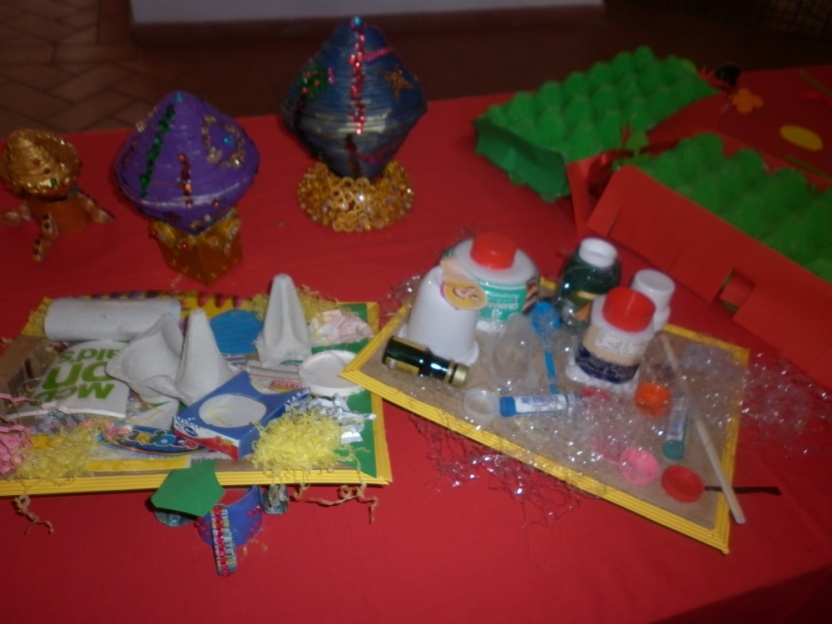 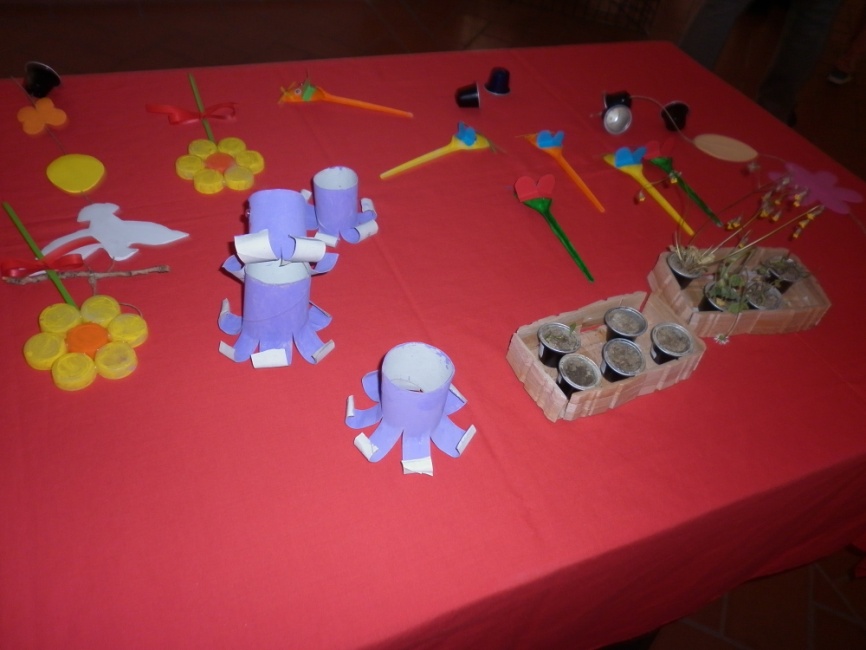 Fiori…polipi…quadri…scatole…
Camion mangiarifiuti…il mare…
Vestiti…
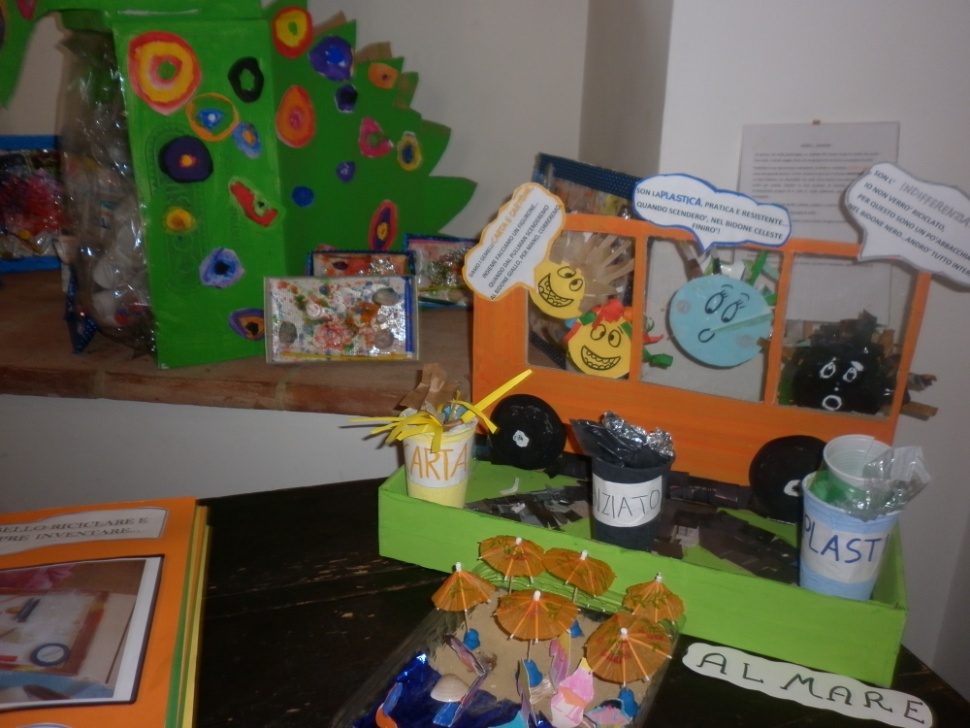 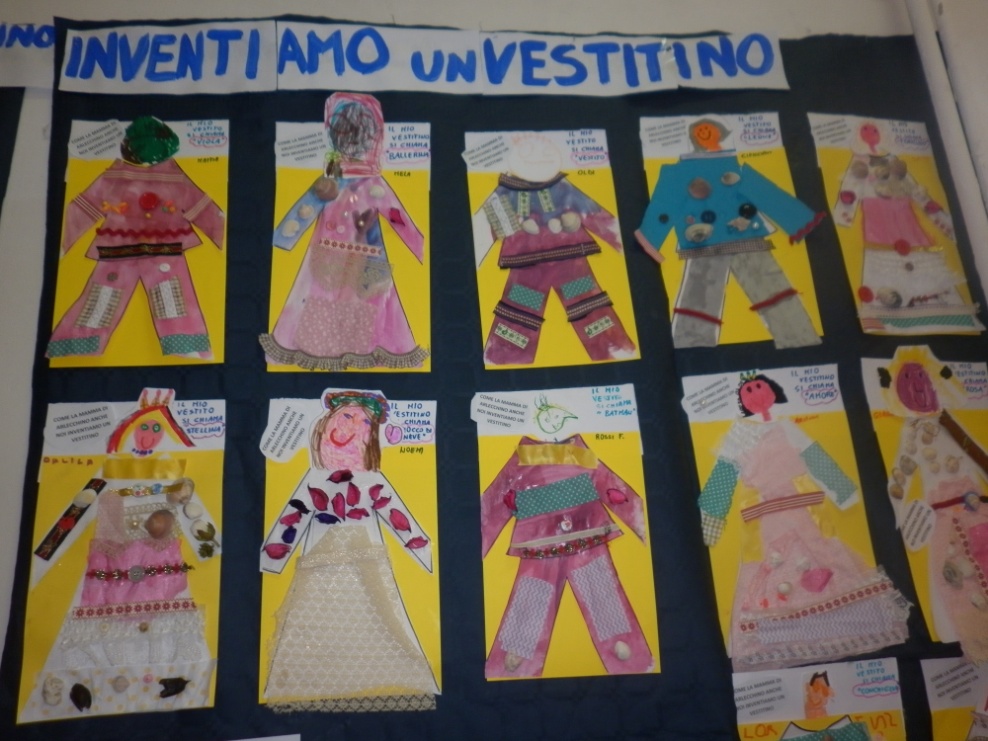 Stoffa..conchiglie…pigne…per inventare…creare…immaginare…
…Alberi primaverili…quadri 3D…
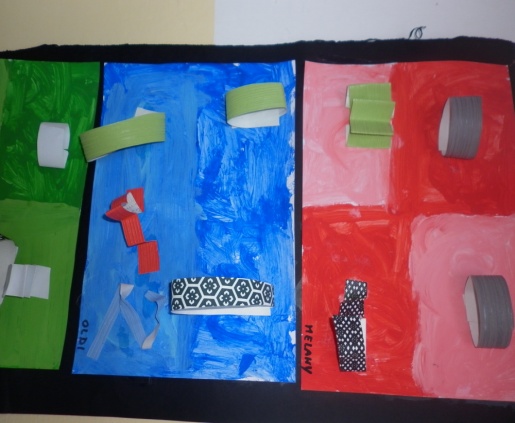 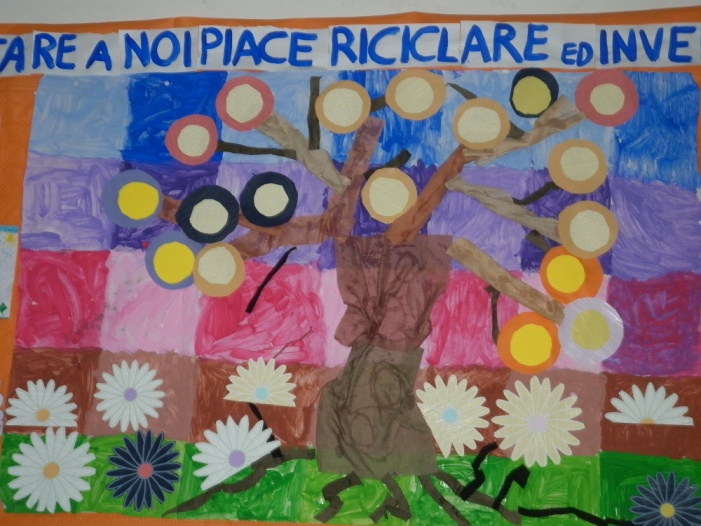 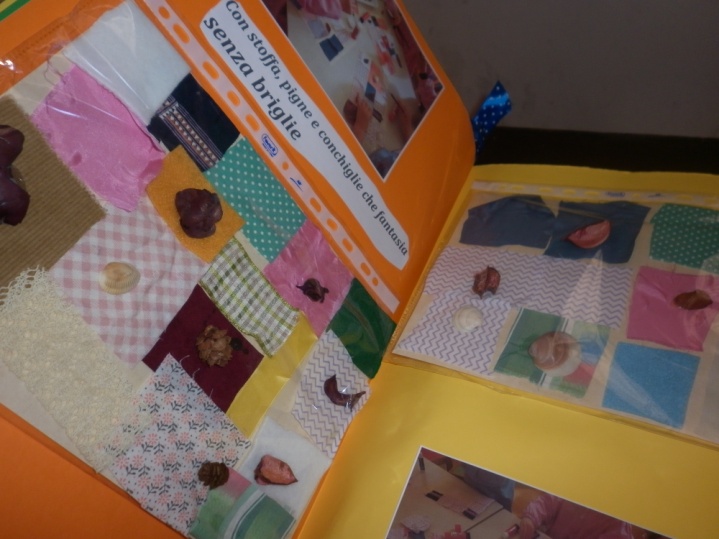 …Composizioni con cartoni triangolari e quadri con materiale di scarto…
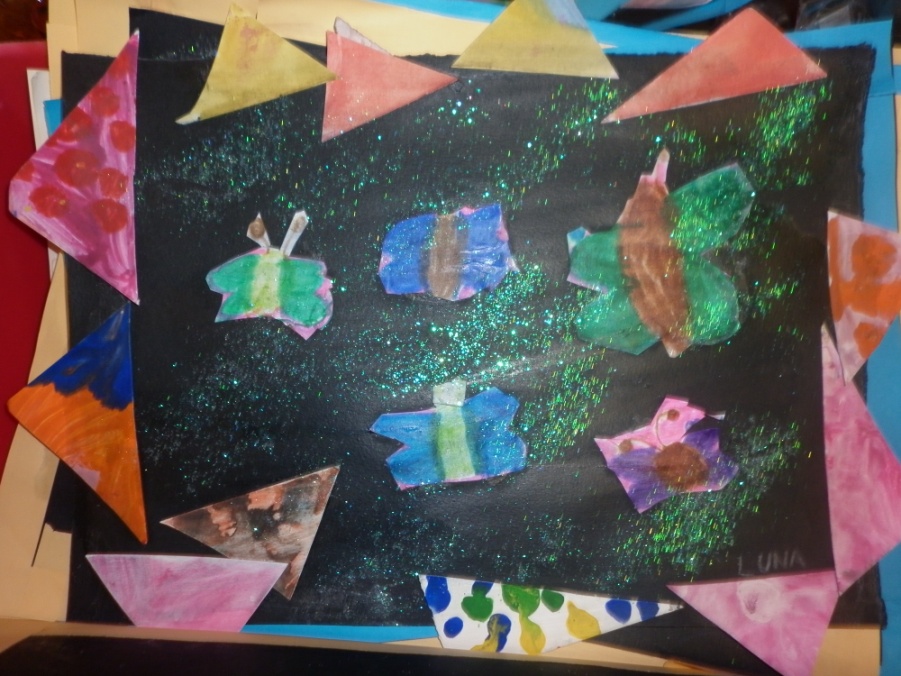 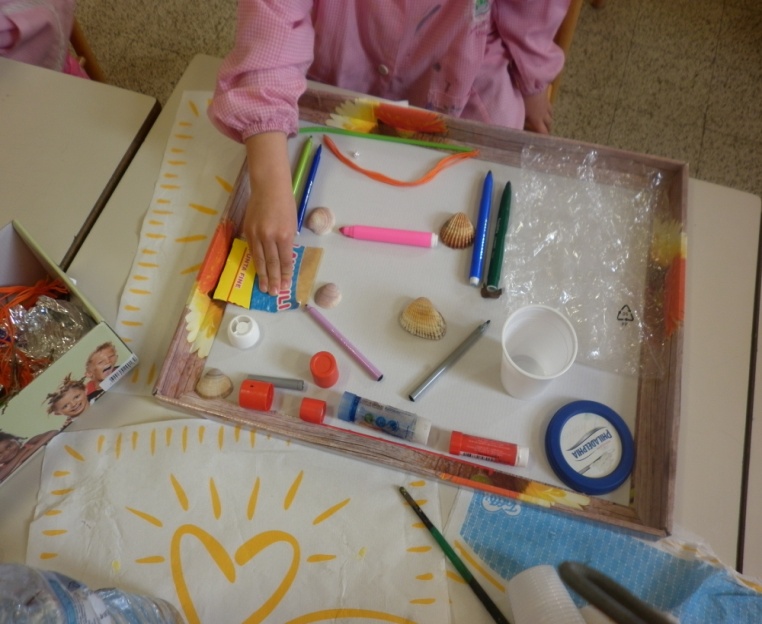 …I nostri contenitori per la raccolta differenziata
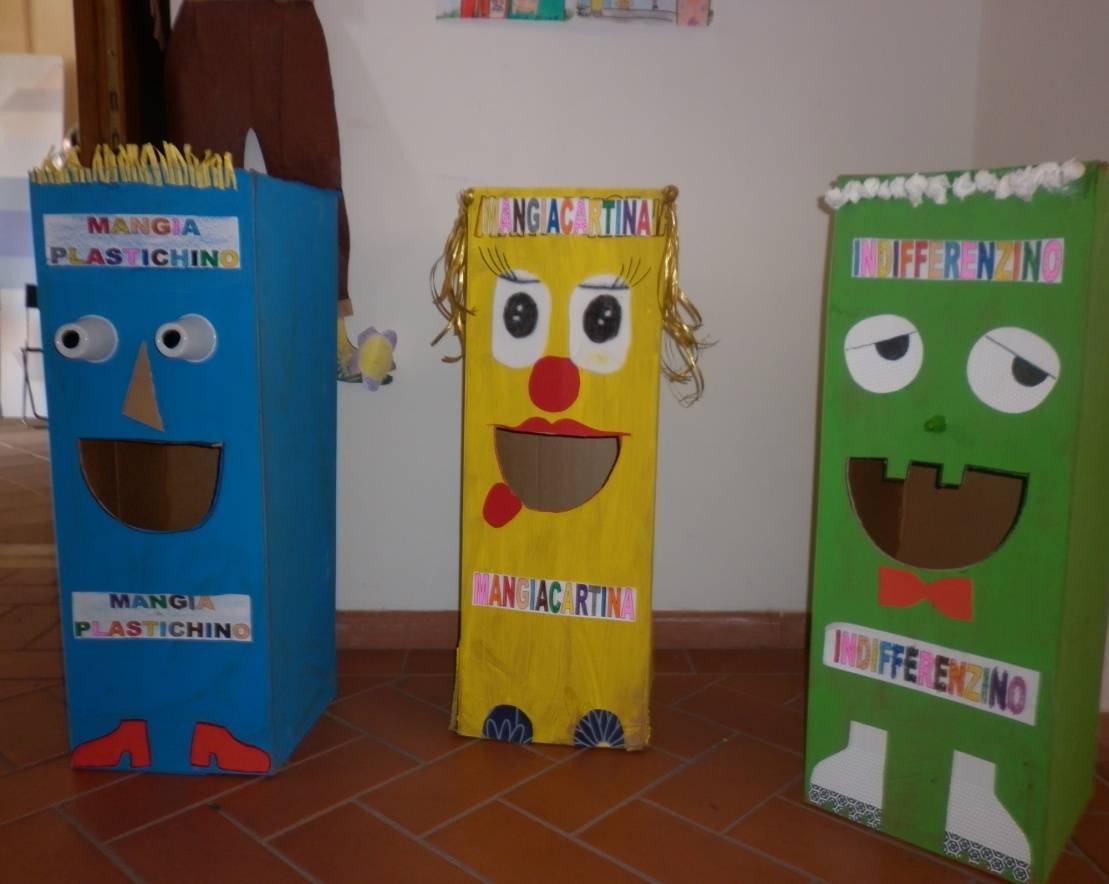 …Il mostro mangiacarta…
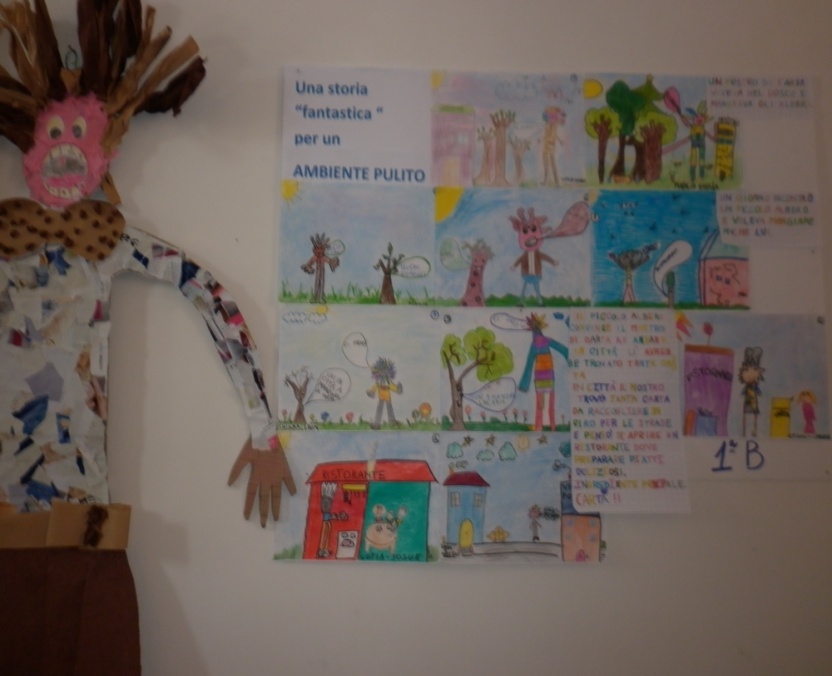 Il libro raccoglie il percorso svolto dalle classi 4°
Alcune foto, contenute nel libro,
del percorso svolto.
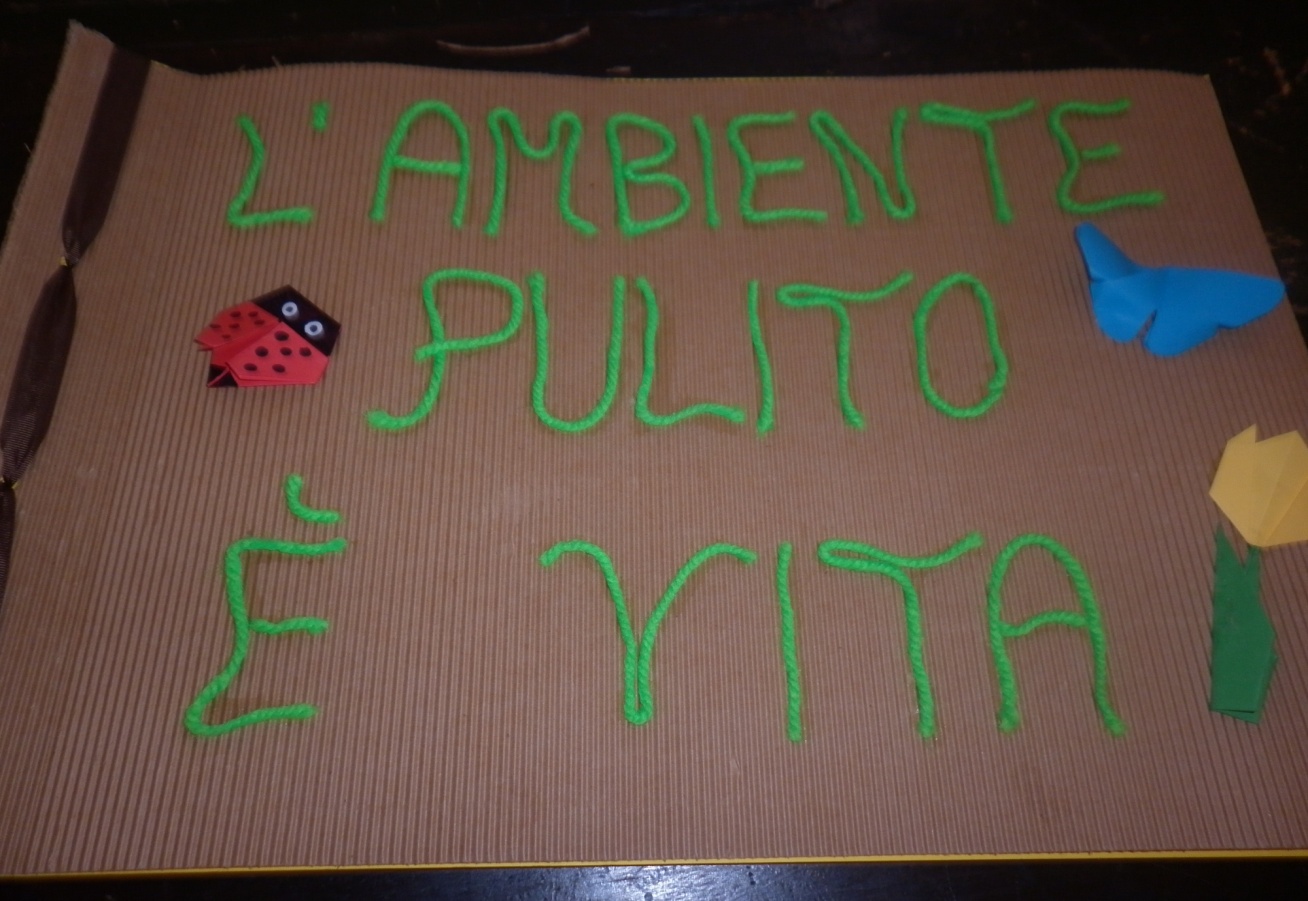 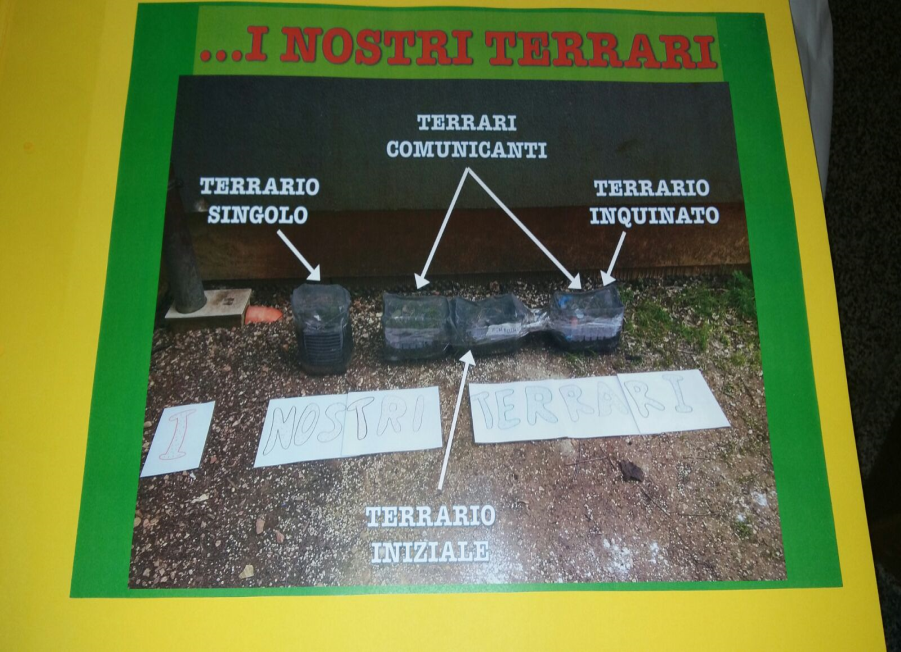 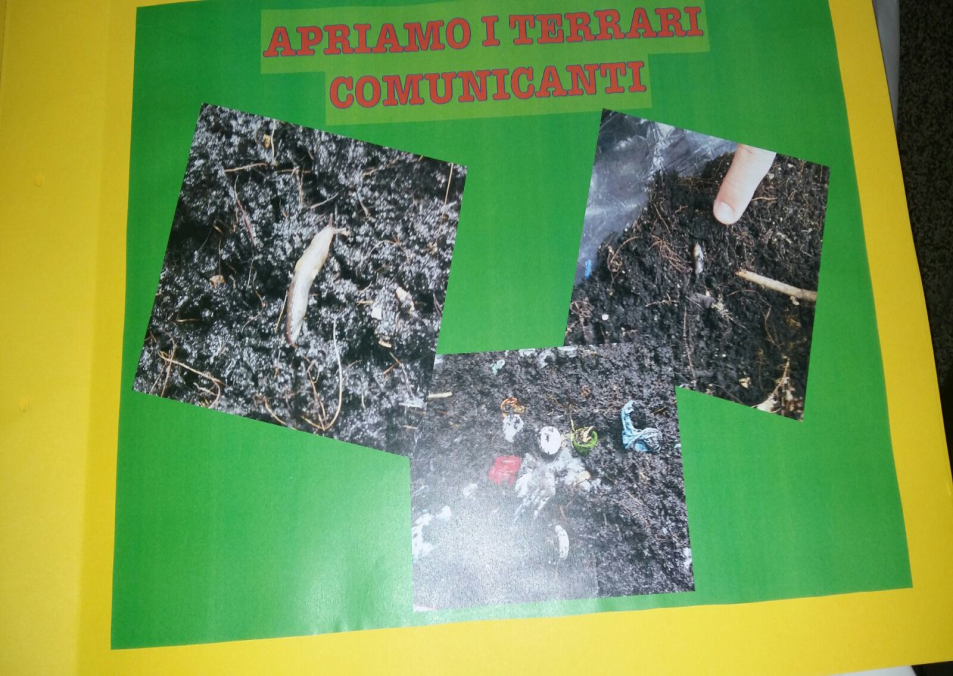 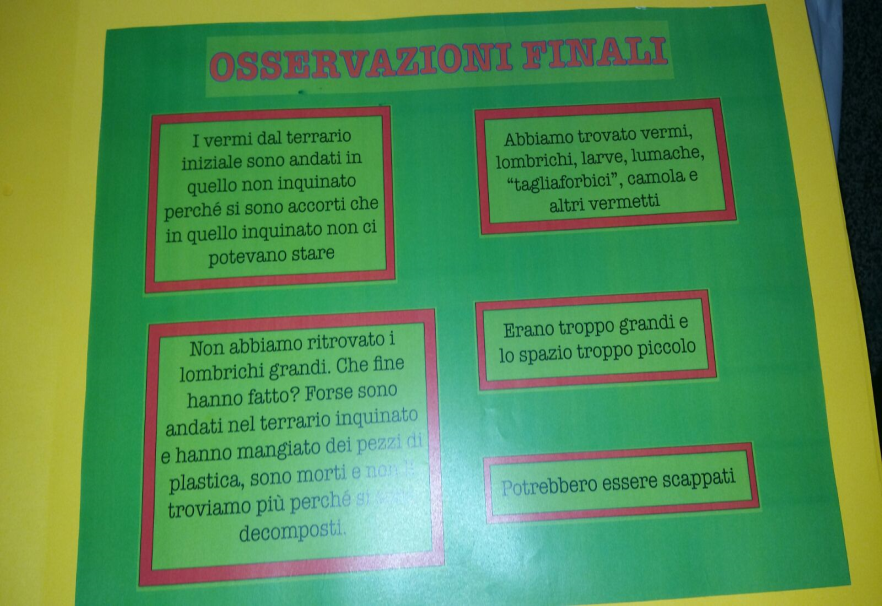 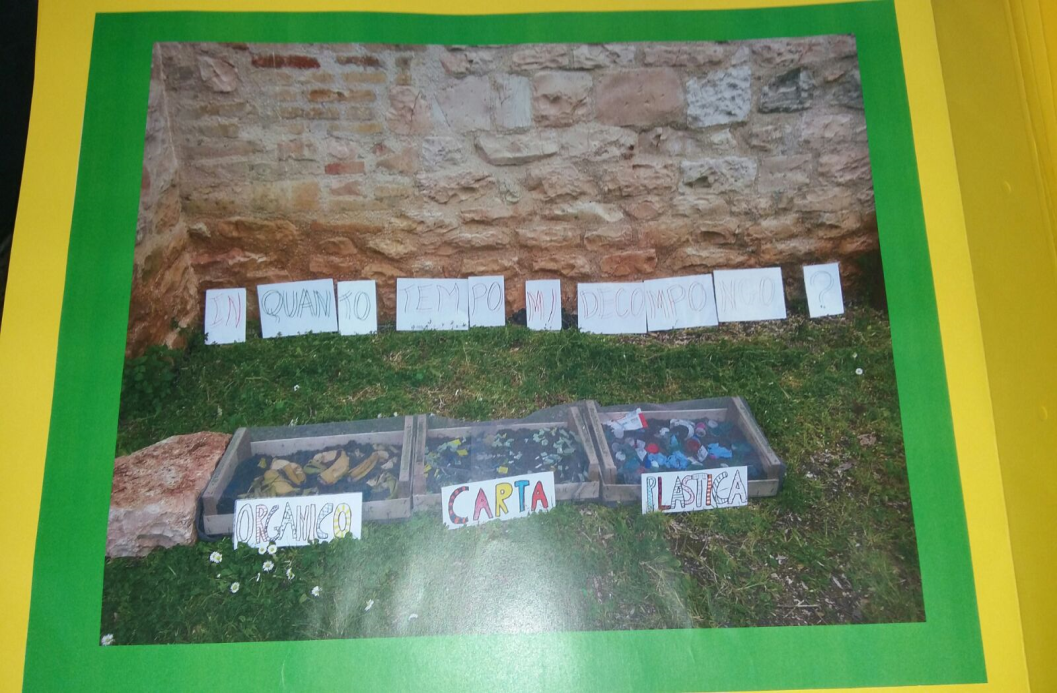 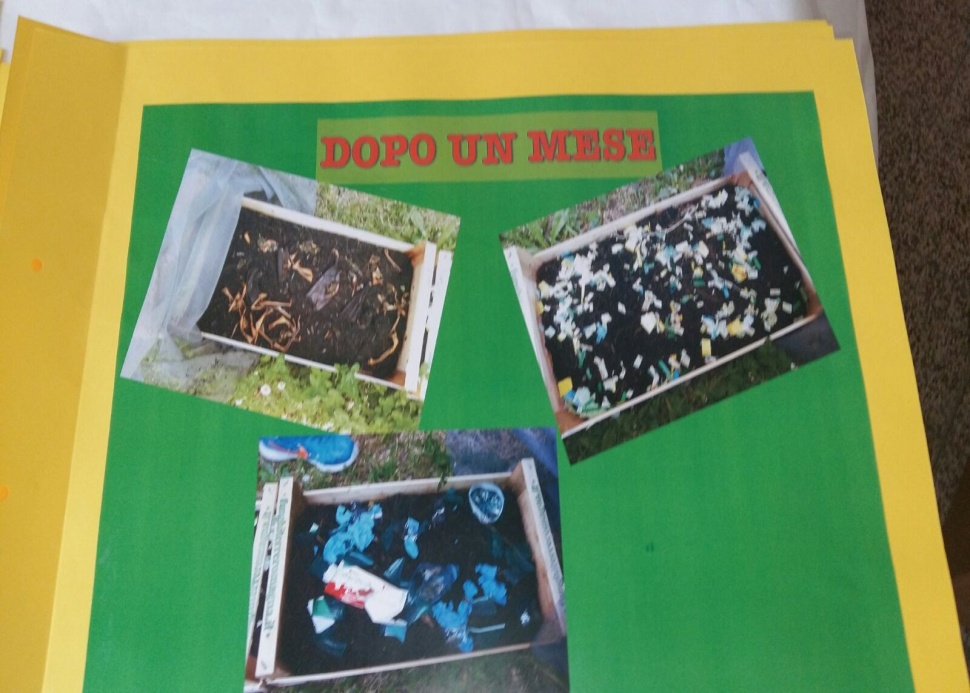 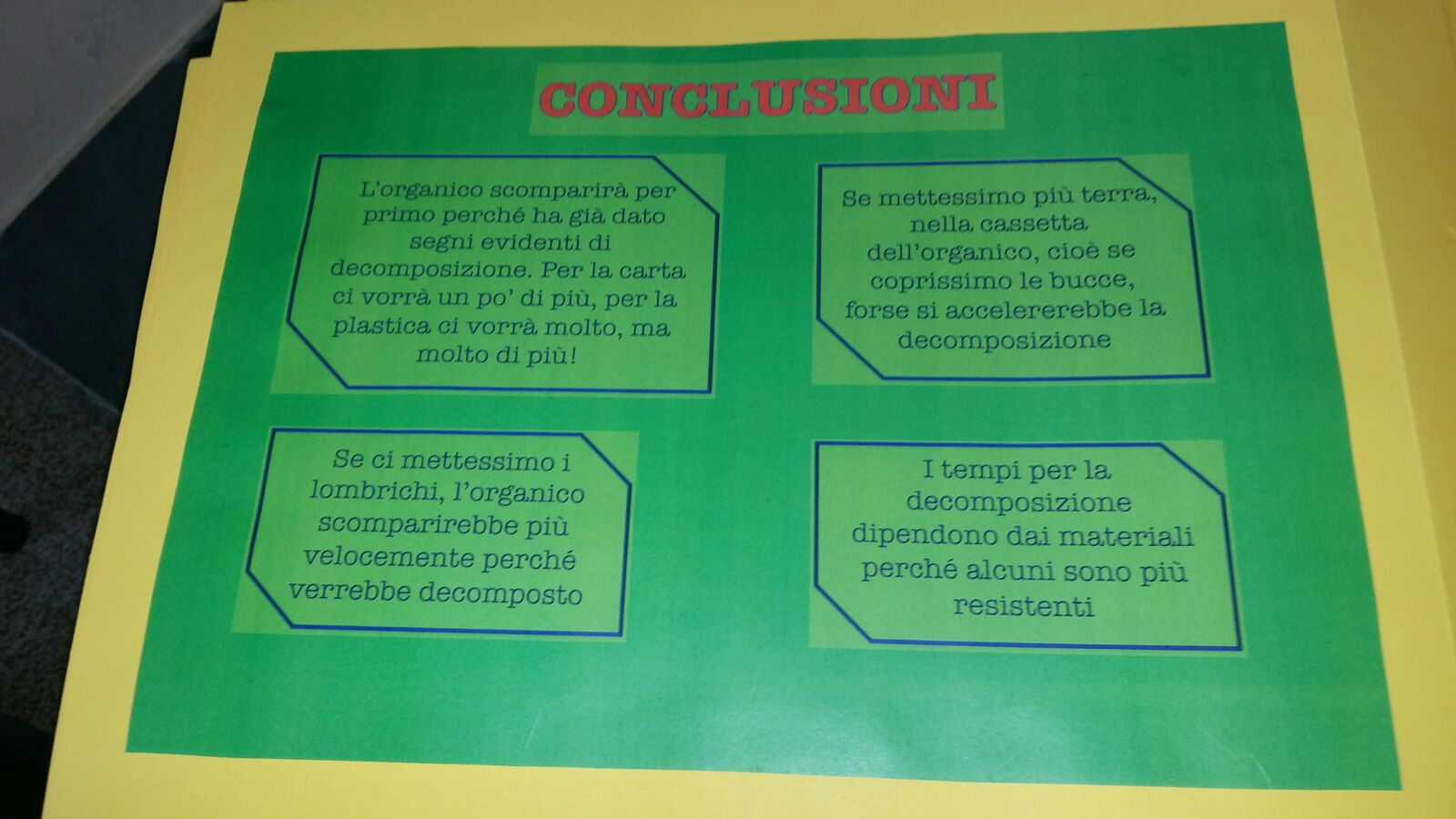